Стоячі парти  для зняття напруження в опорно–м’язовому апараті
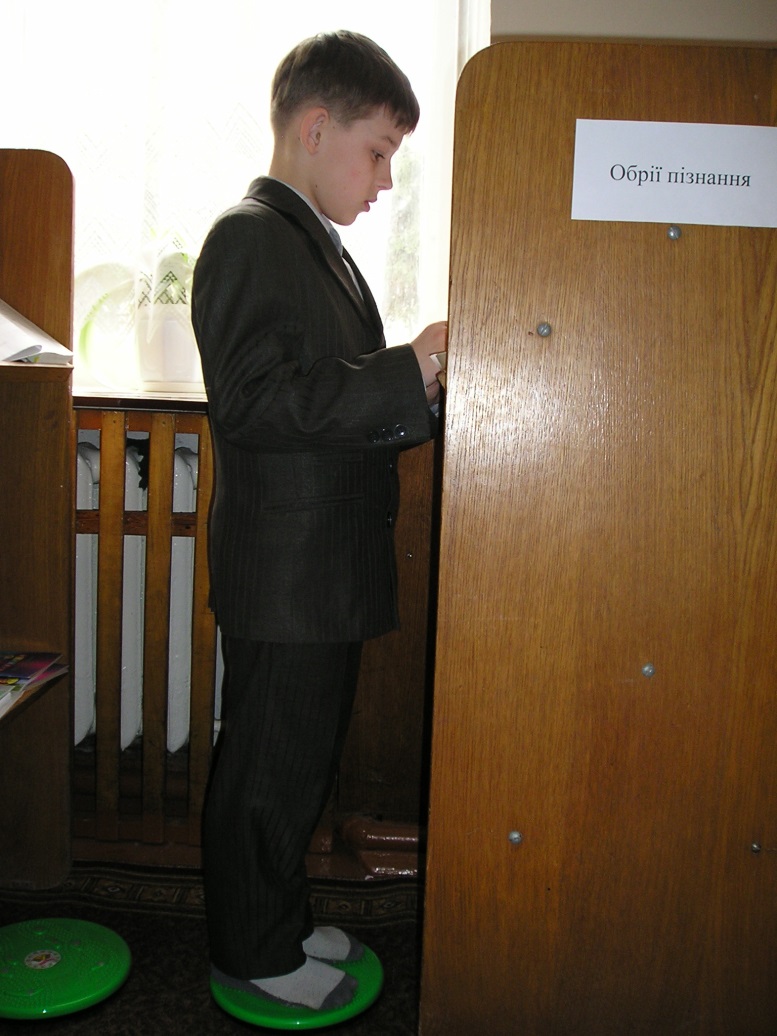 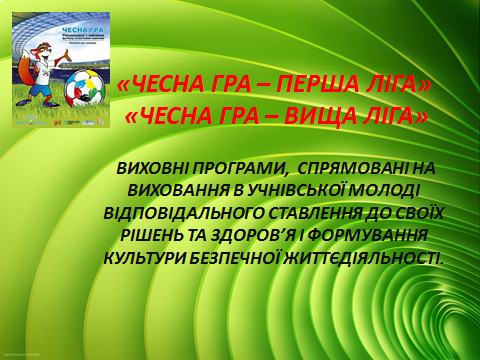 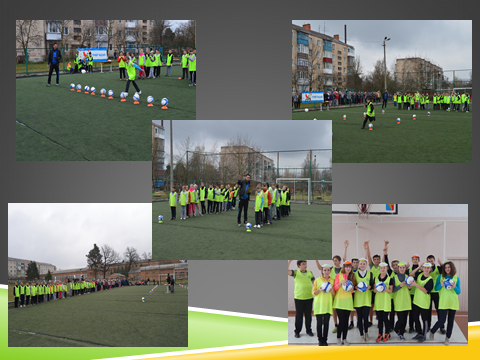 Військовий ліцей
9 травня 2013р.
Свято останнього дзвоникапрощання з прапором
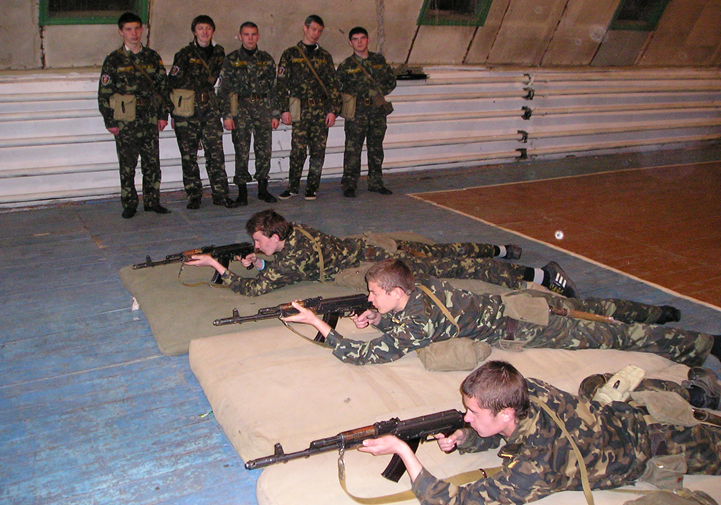 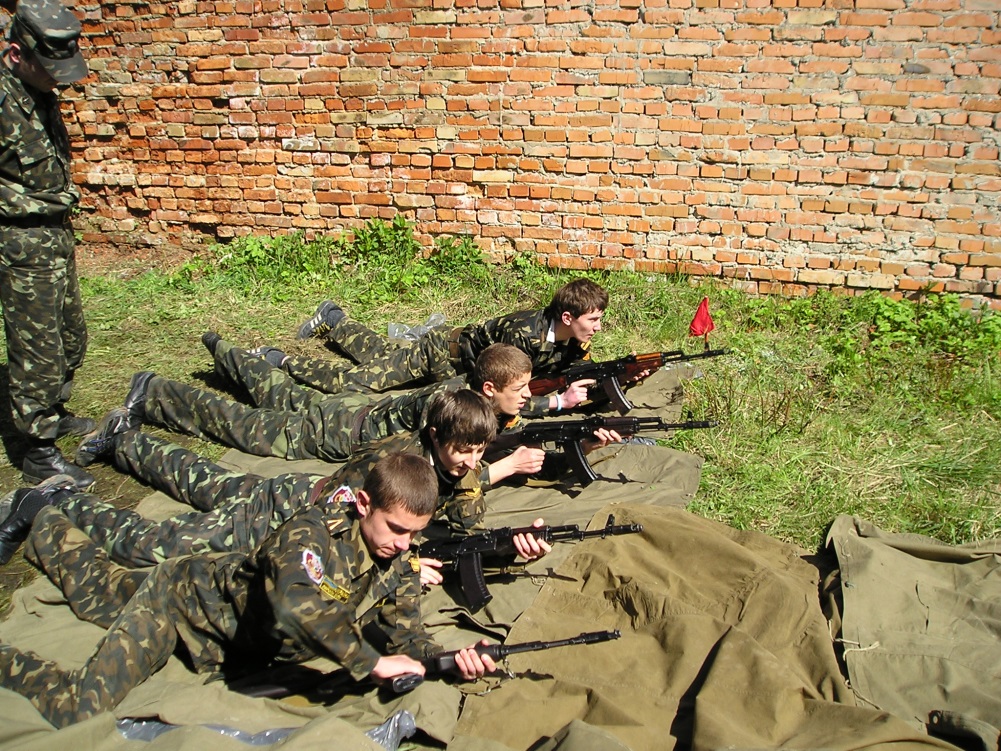 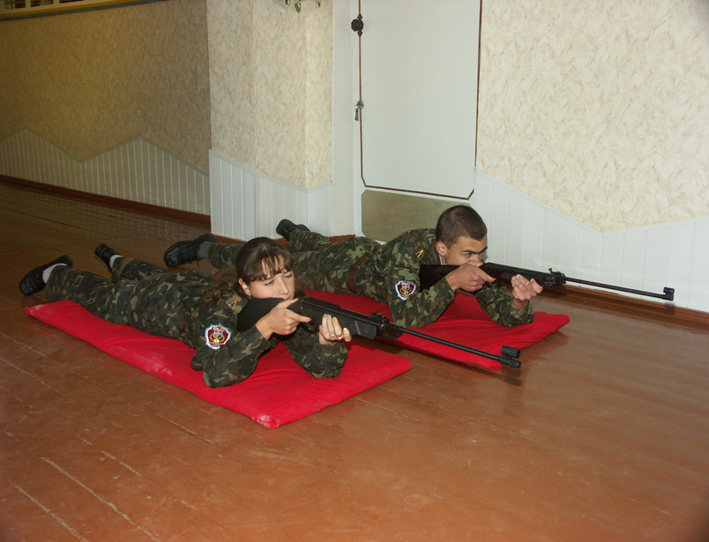